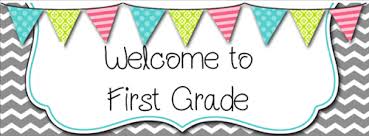 I  can’t wait to meet you!
Mrs. Morgan
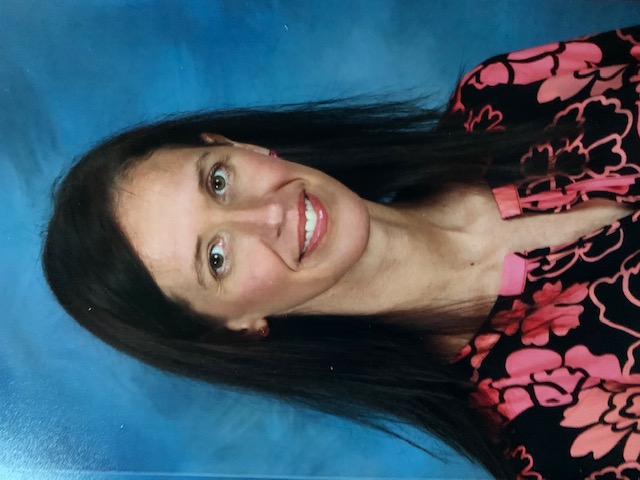 1st Grade 
Dallas Elementary
Room 310
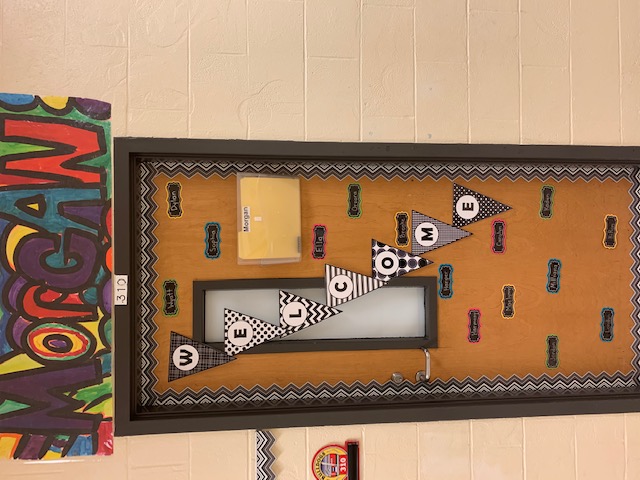 Our room is on the 300 hall, which is the same hall as your kindergarten class.  We are the last room on the right.
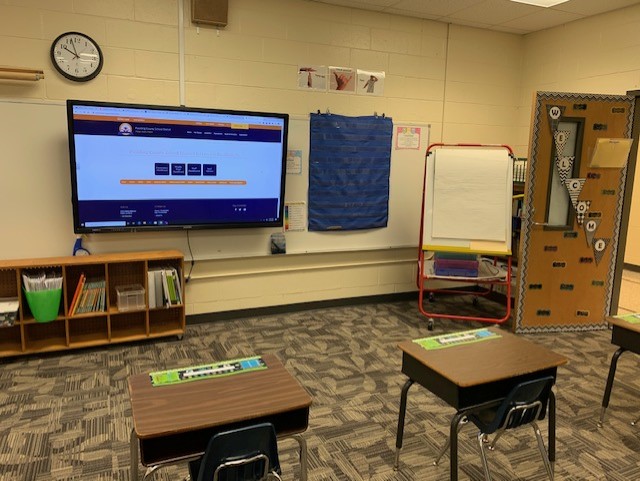 This is the front of our room where we will use the Recordex Board, do word sorts, and make charts.
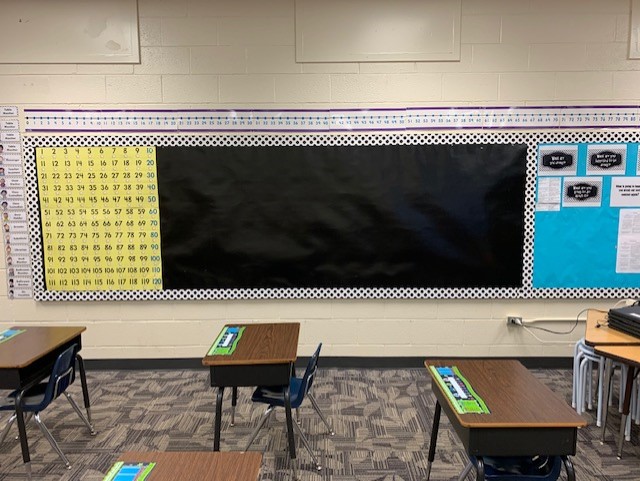 Here is one side of our room where we will keep our social contact and use math resources.
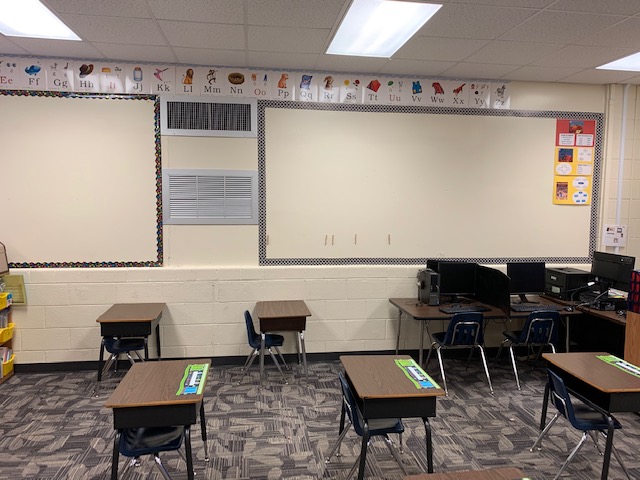 This is the other side of our room where we will have posters of every book we study this year.
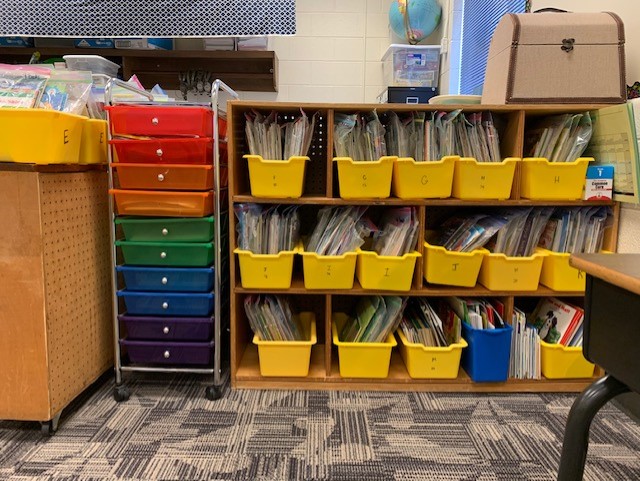 Here is our library area where you can grab a bag of books to read in your space.
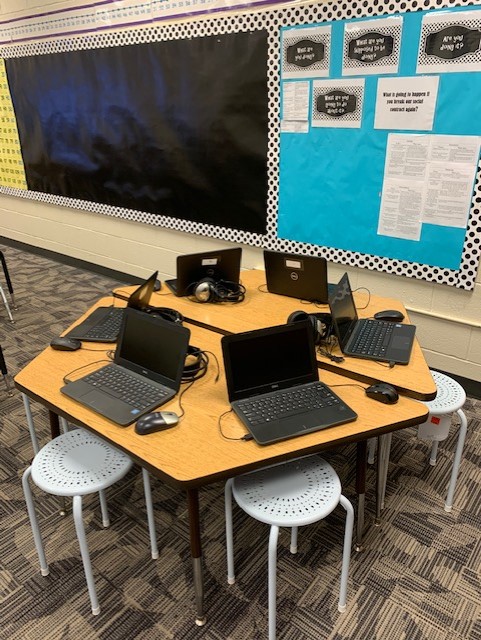 This is our table where we will eventually work in small groups.
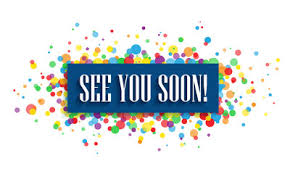